Monthly Lab Report
Introduction
Monthly Lab report Overview
Monthly Lab forms in Ni-kshay Web:
Annexure M
CBNAAT
TrueNat
Monthly Lab forms in Ni-kshay App:
Annexure M
CBNAAT
TrueNat
Monthly Lab reports in Ni-kshay Web:
Annexure M
CBNAAT
TrueNat
Contents
Introduction
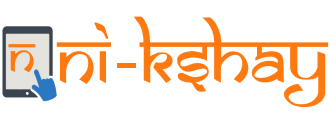 The monthly lab report is created to gather the monthly Microscopy, CBNAAT, and TrueNat details of the lab.
The Monthly Lab report contains the following three reports-
1. Annexure M
2. CBNAAT Monthly report
3. TrueNat Monthly report
The report would be accessible using the SSO login in Ni-kshay at District, TU, and PHI levels.
Monthly Lab report Overview
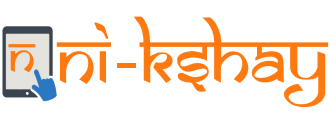 A form accessible by users on Web and App in “M&E forms” tab in Ni-kshay Reports portal using existing Ni-kshay credentials.
Captures the monthly microscopy , CBNAAT and TrueNat details of the lab at district , TU and PHI level for each month.
The state and district in the form are captured based on the login hierarchy. The user can select the TU and PHI in the defaulted state/district.
The date of reporting is defaulted to the current date and can be modified.
The other details in the form are to be entered by the user.
Monthly Lab Report in Ni-kshay : Web
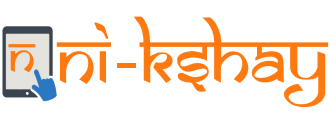 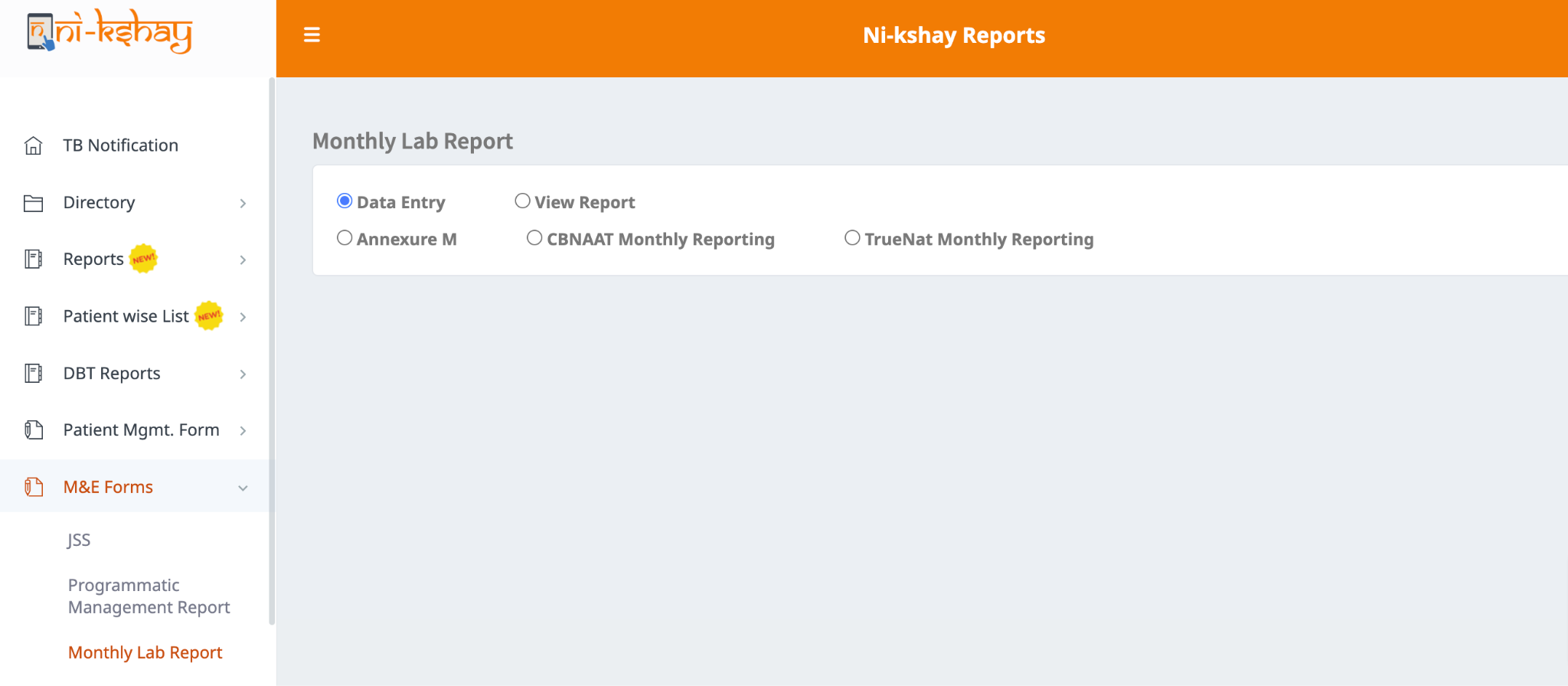 1.Monthly Lab Report : Annexure M (web)
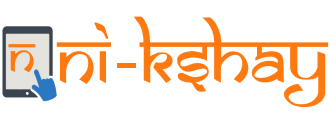 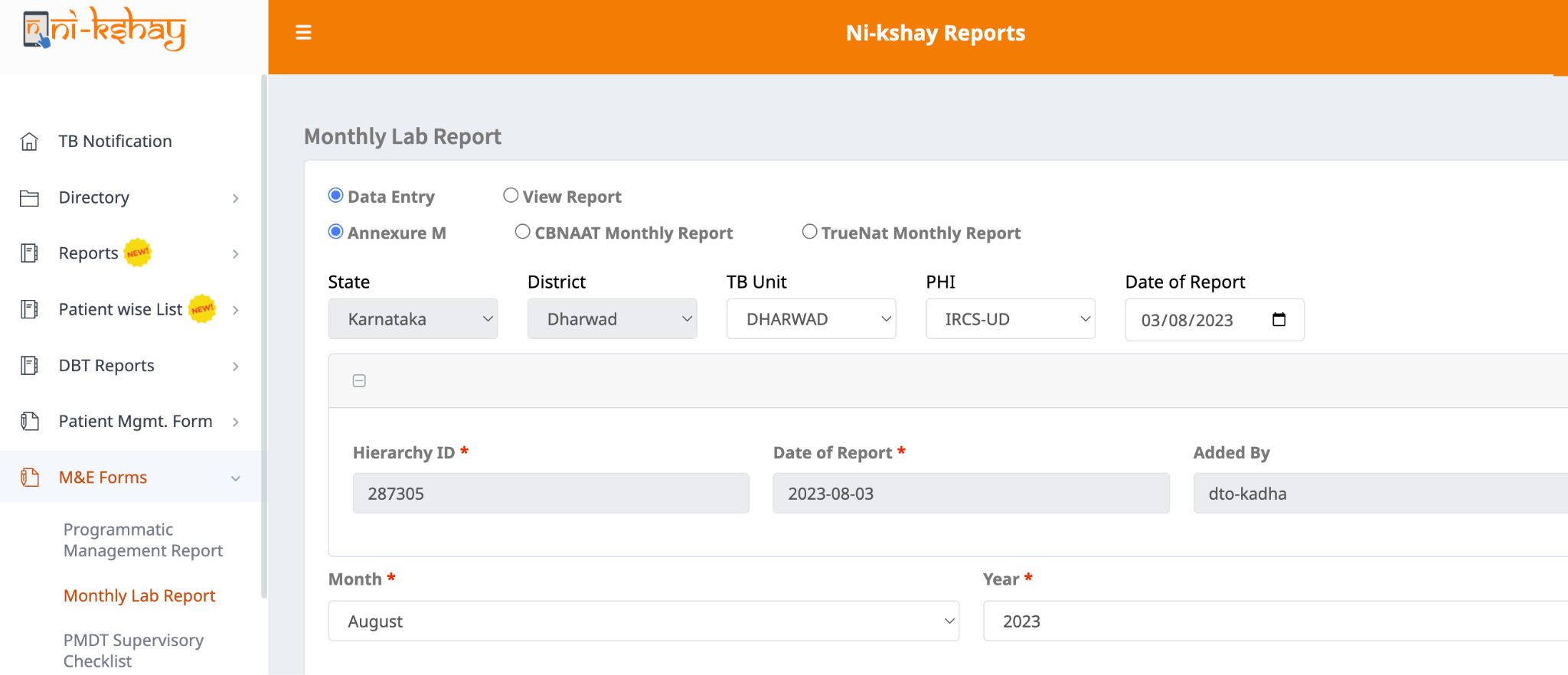 1.a. Monthly Lab Report : Annexure M (web)
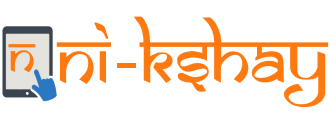 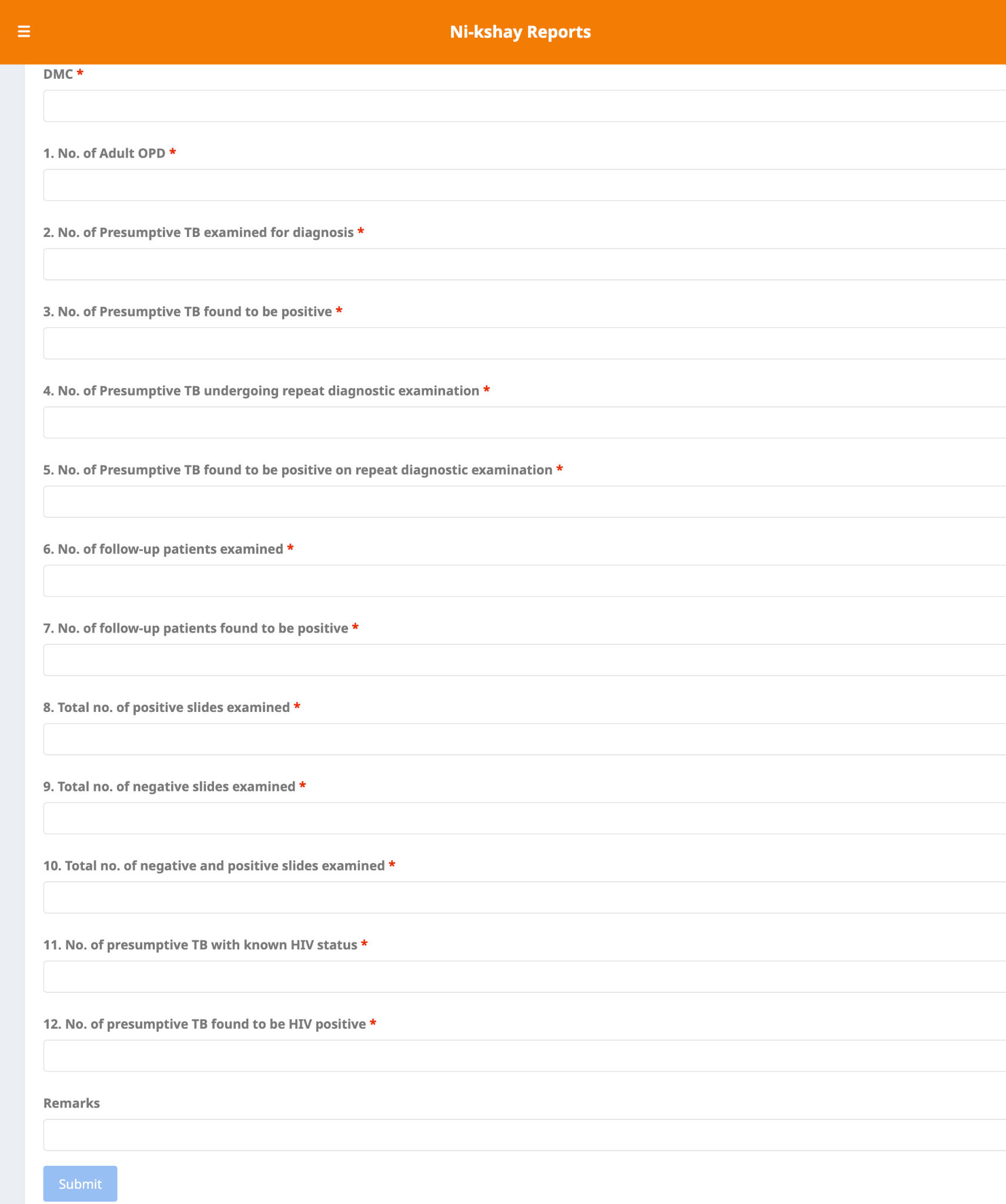 2.Monthly Lab Report : CBNAAT Monthly Report (web)
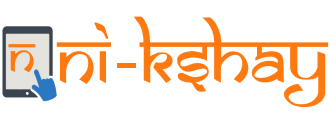 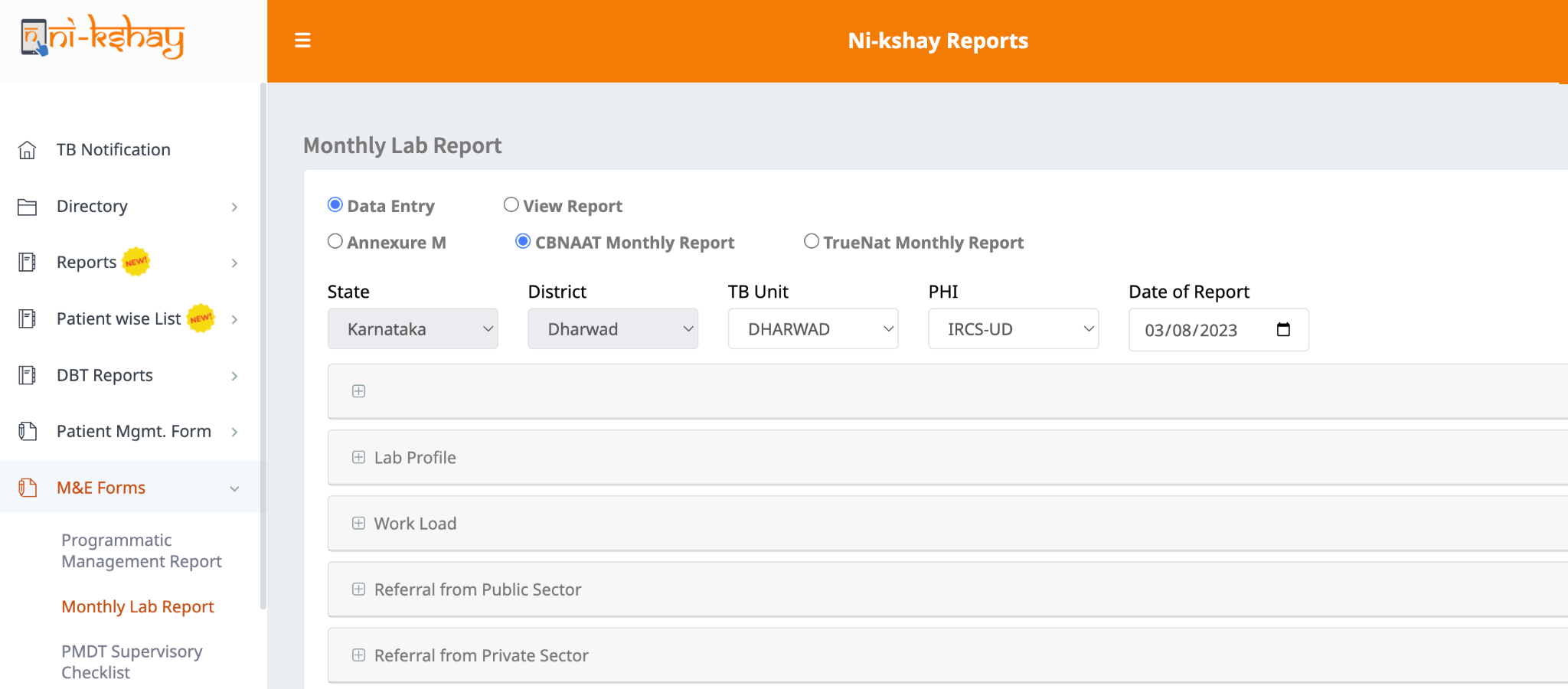 2.a. Lab Profile Section
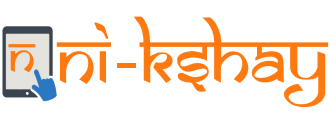 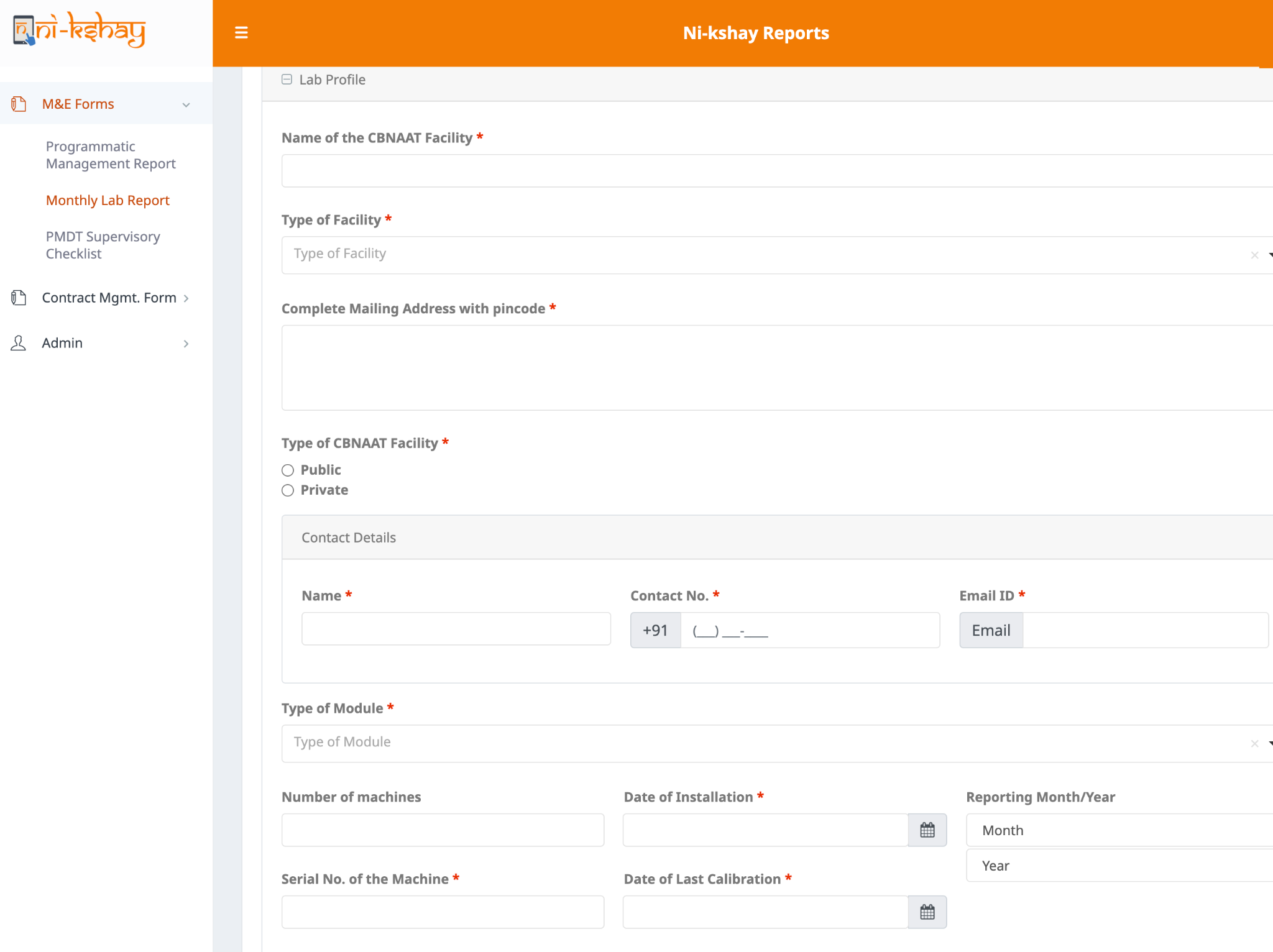 The CBNAAT form should be filled for each machine.
The number of CBNAAT machines in a facility is a non mandatory field.
Only one serial number should be filled in one form.
2.b Work Load Section
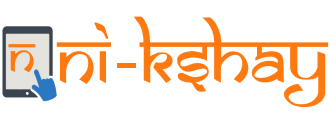 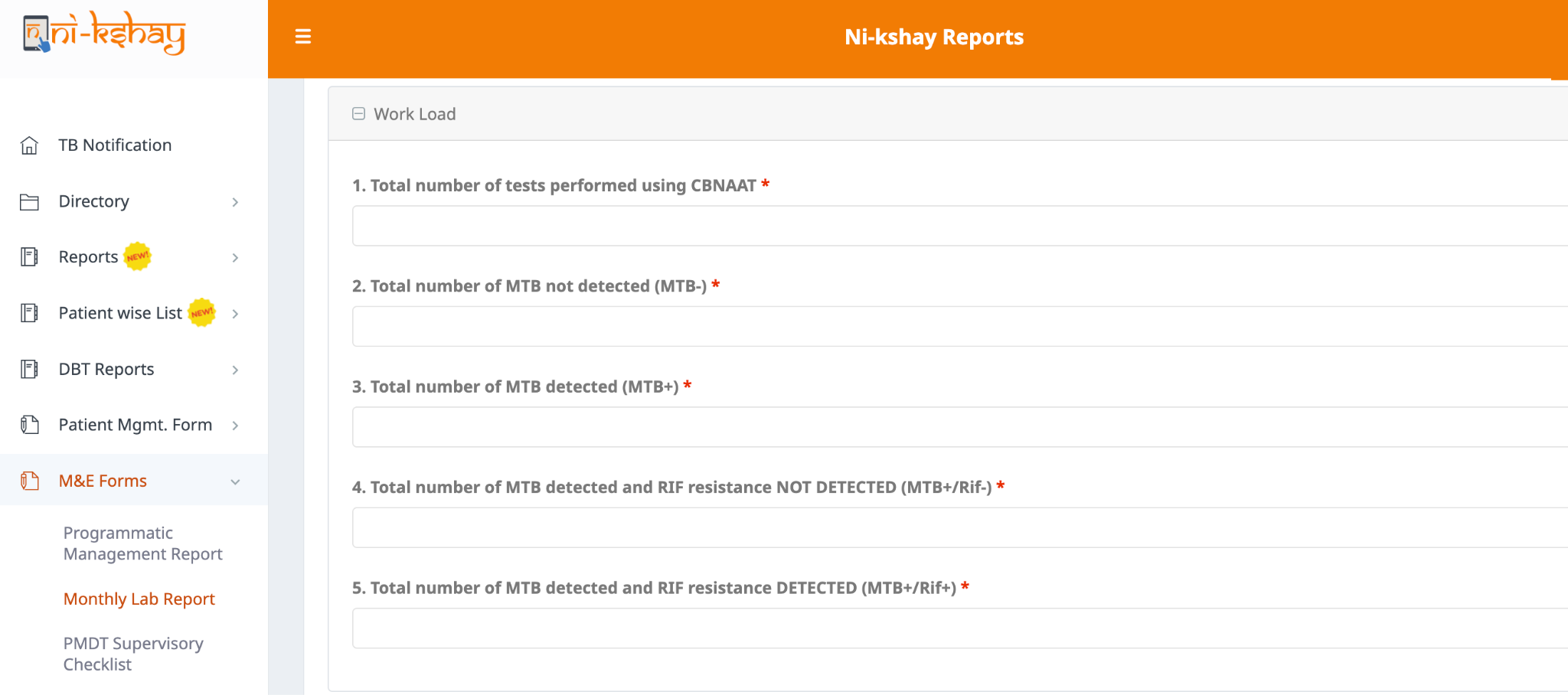 2.c Referral from Public and Private sectors
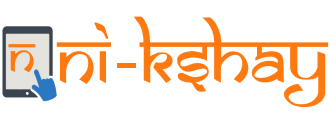 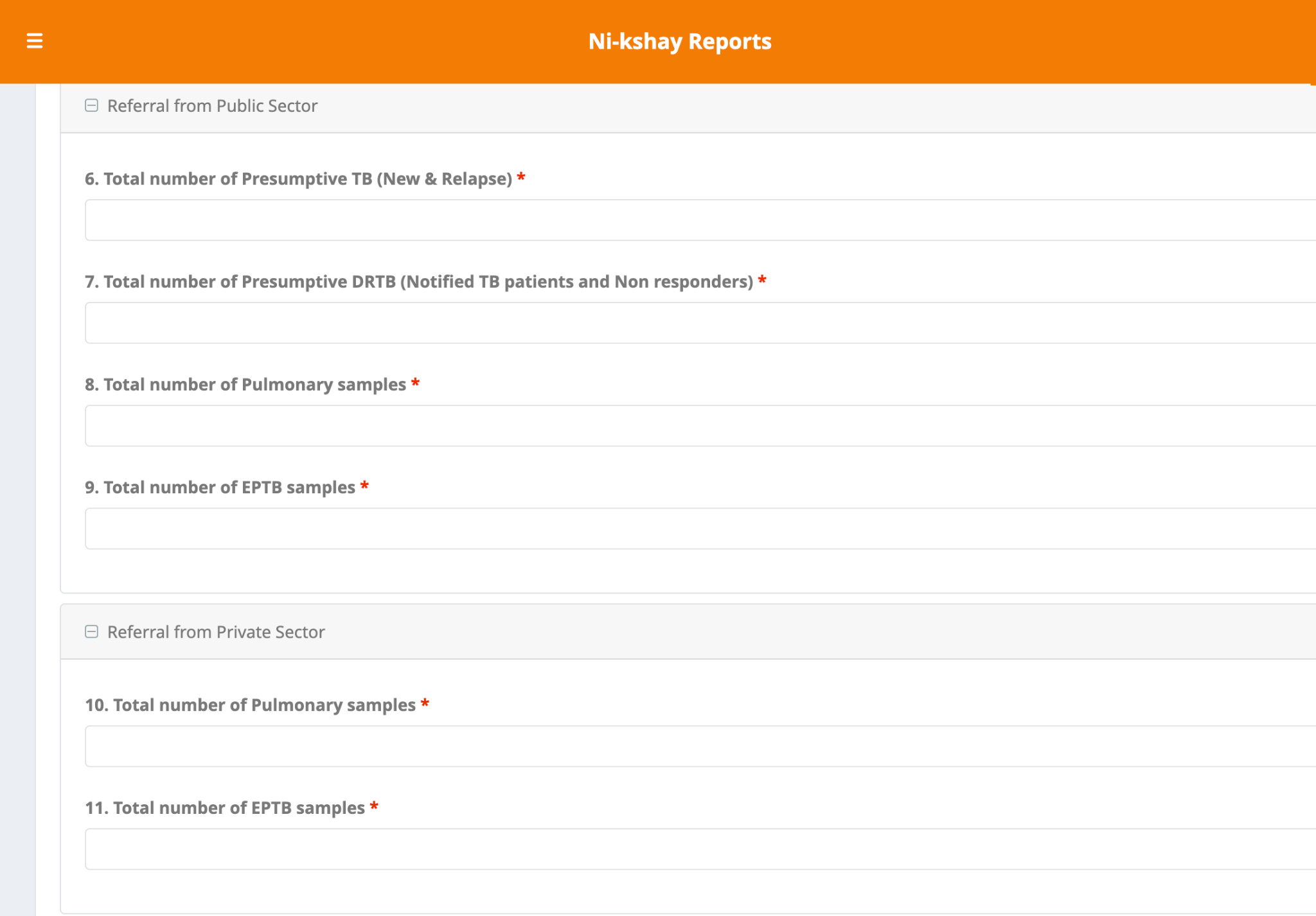 2.d Patient Stratification - Presumptive TB section
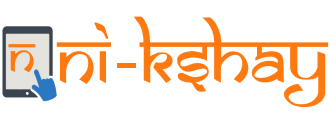 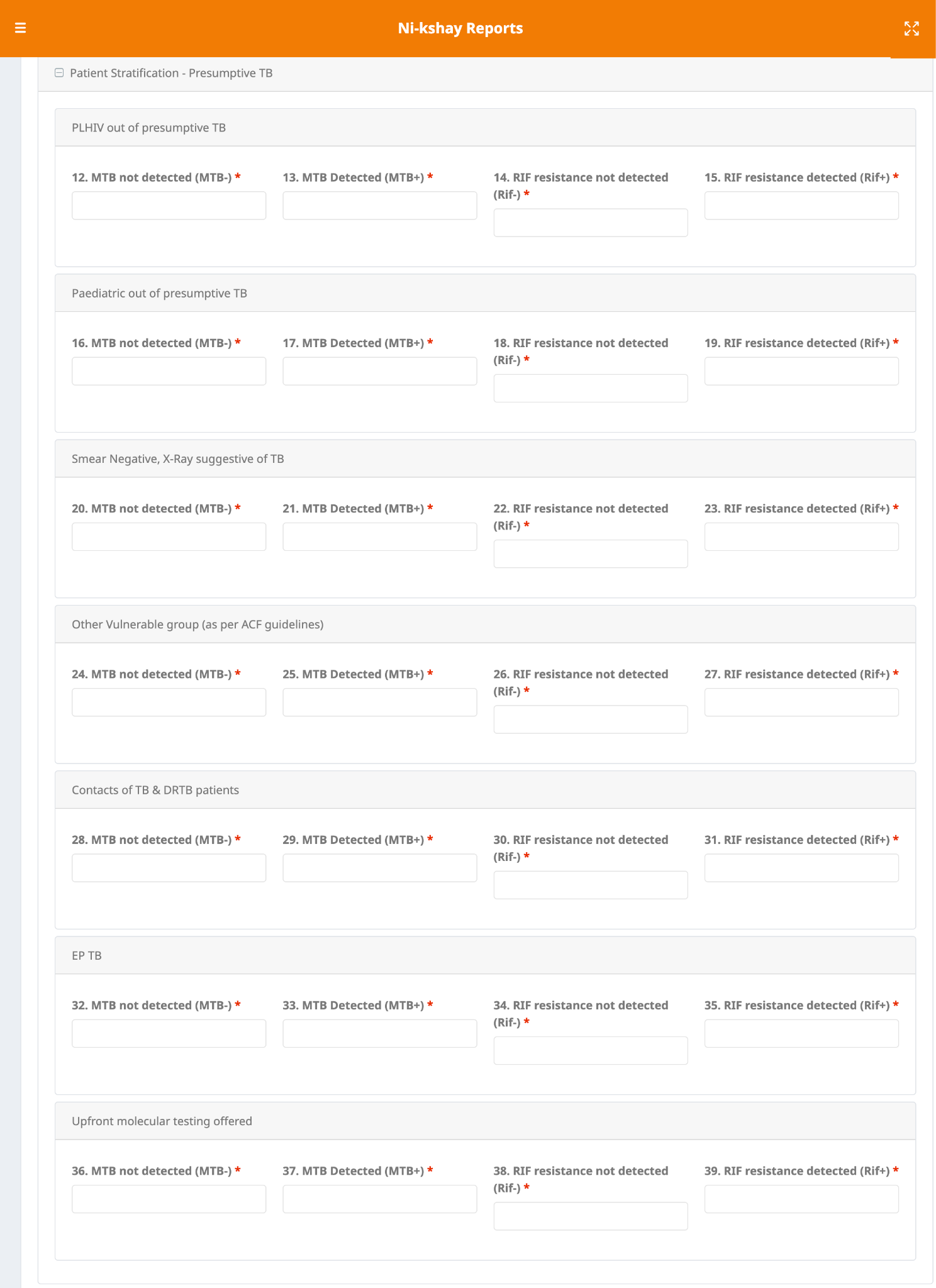 2.e Patient Stratification - Presumptive DRTB section
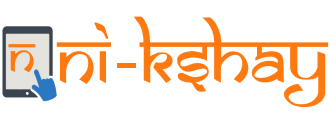 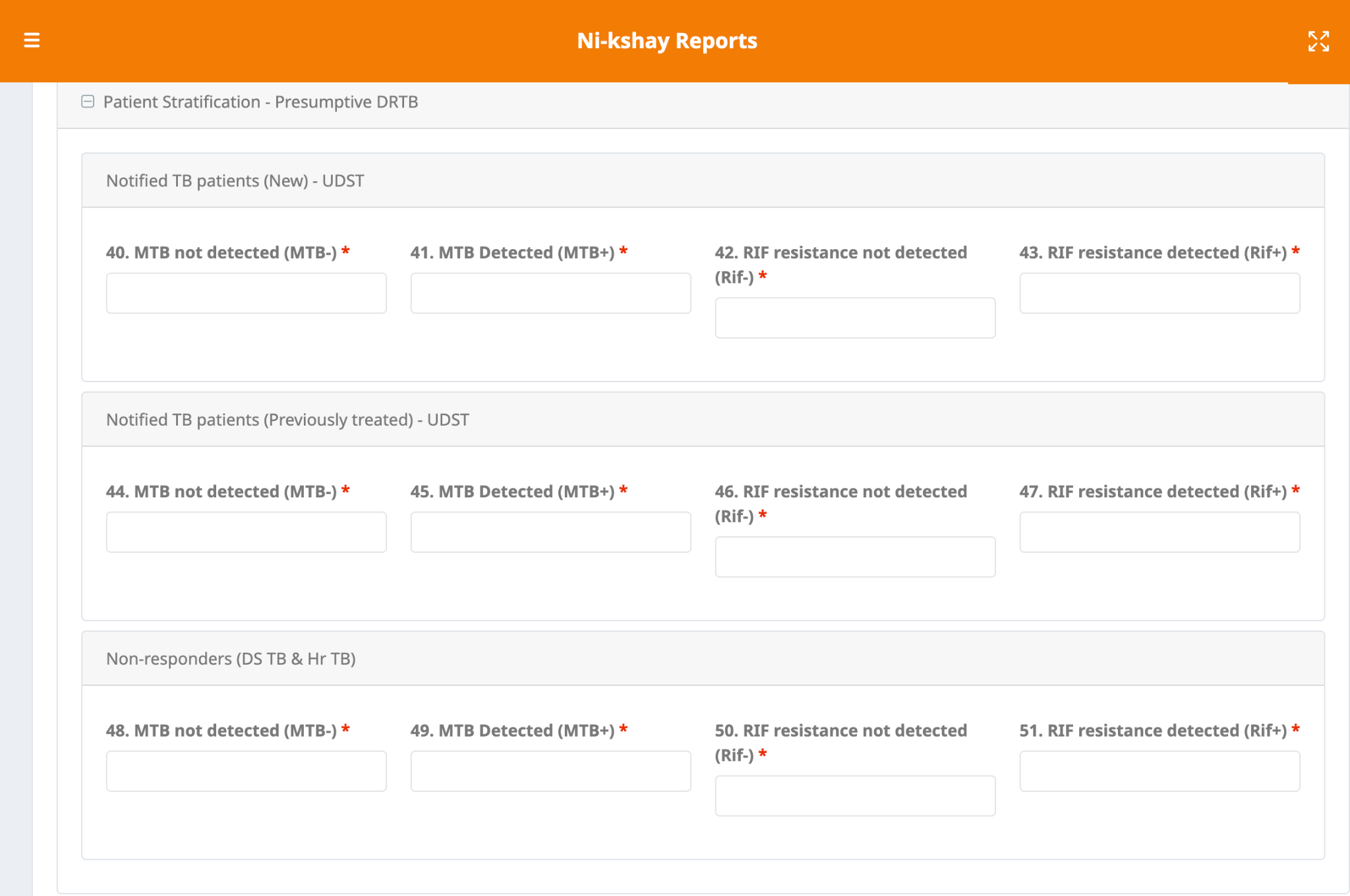 2.f Patient Stratification - Private Sector
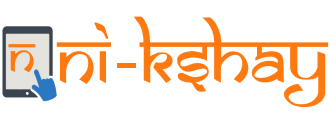 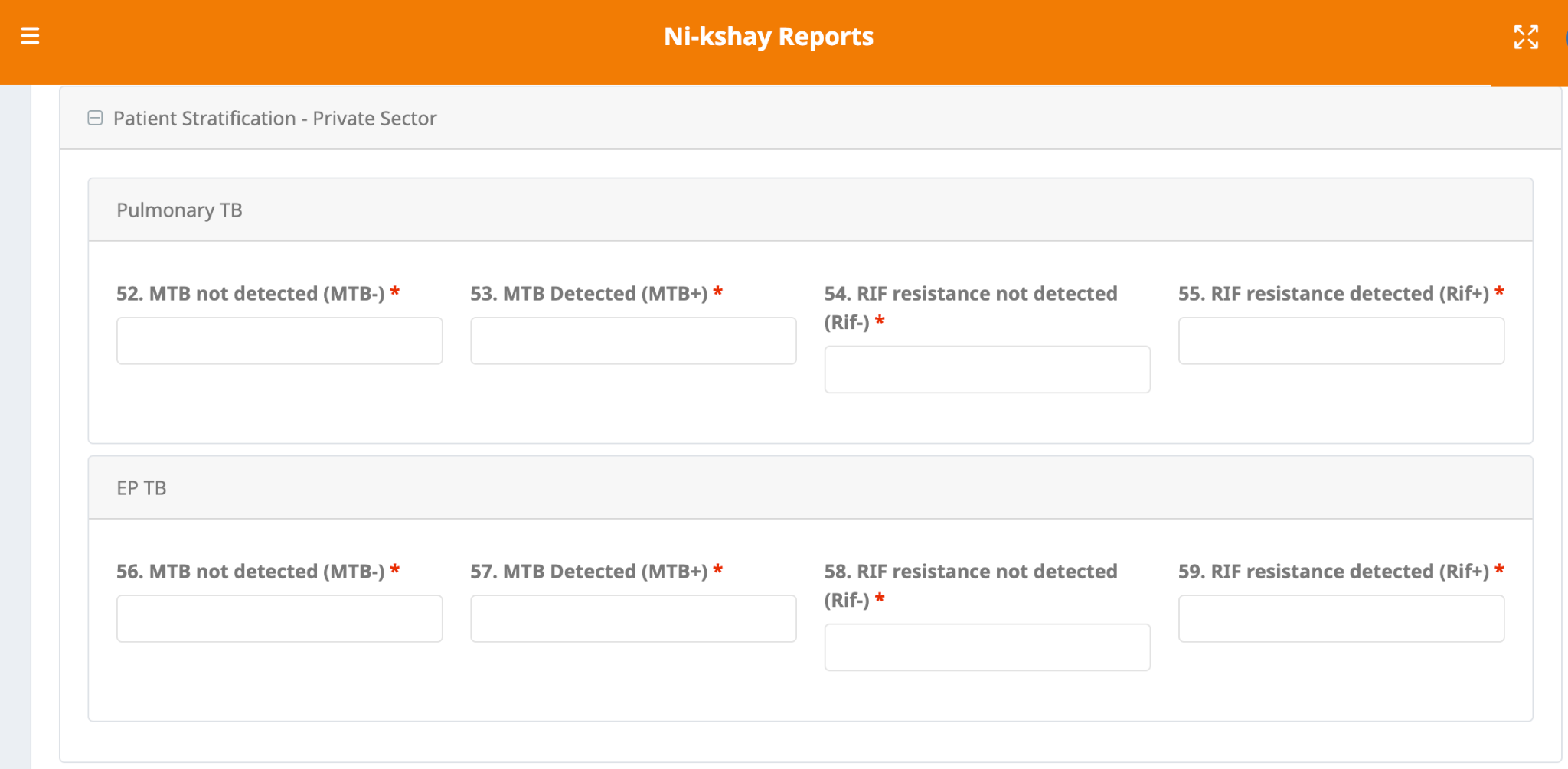 2.g Others and Remarks sections
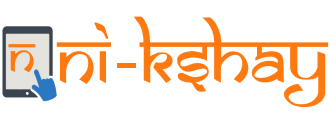 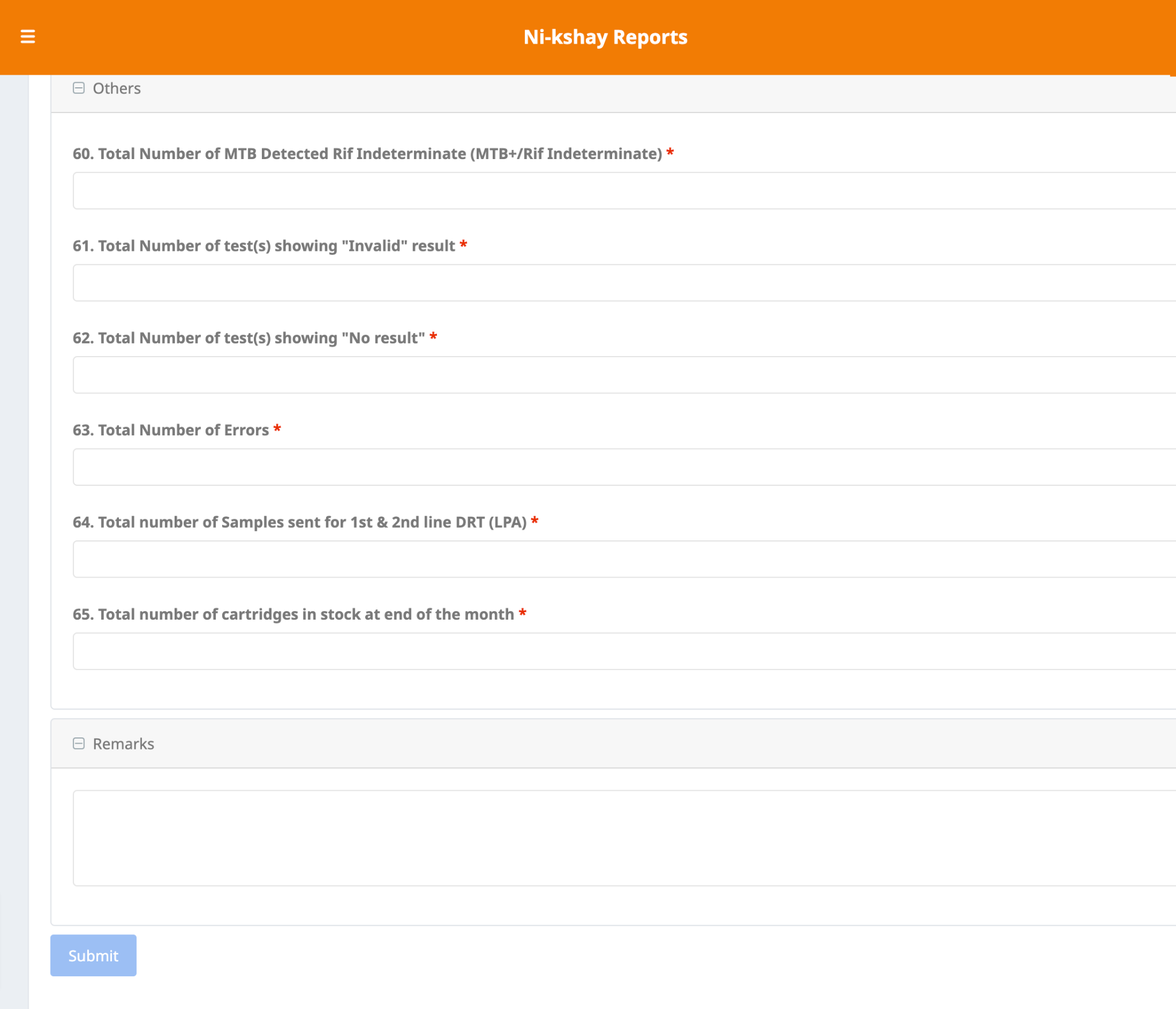 3.Monthly Lab Report : TrueNat Monthly Report (web)
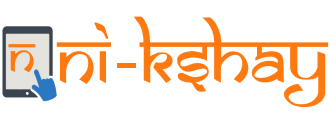 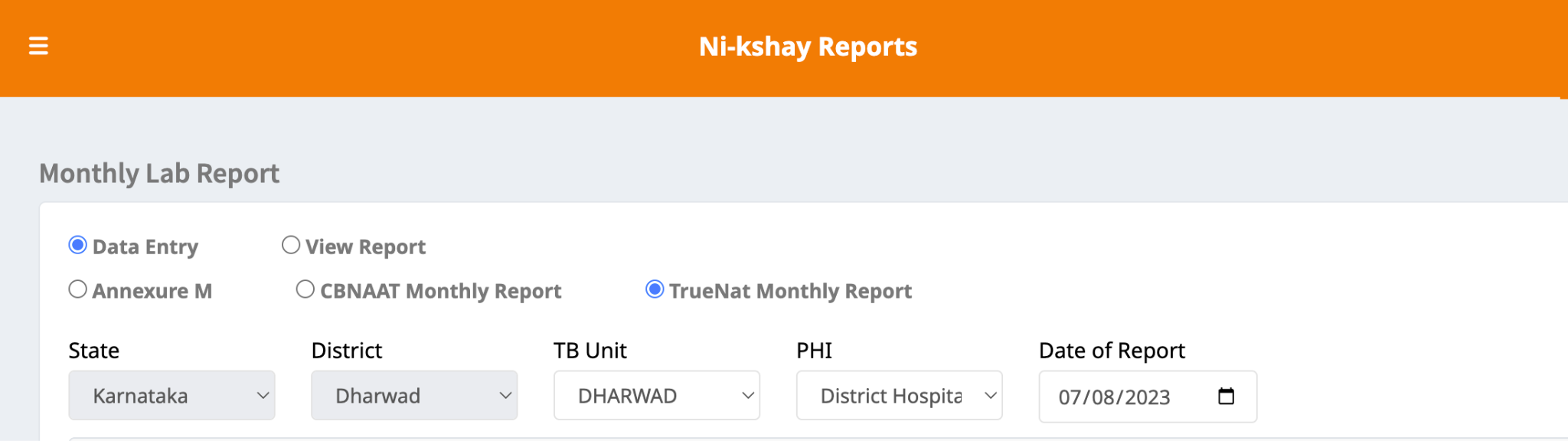 3.a Lab Profile section
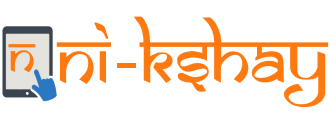 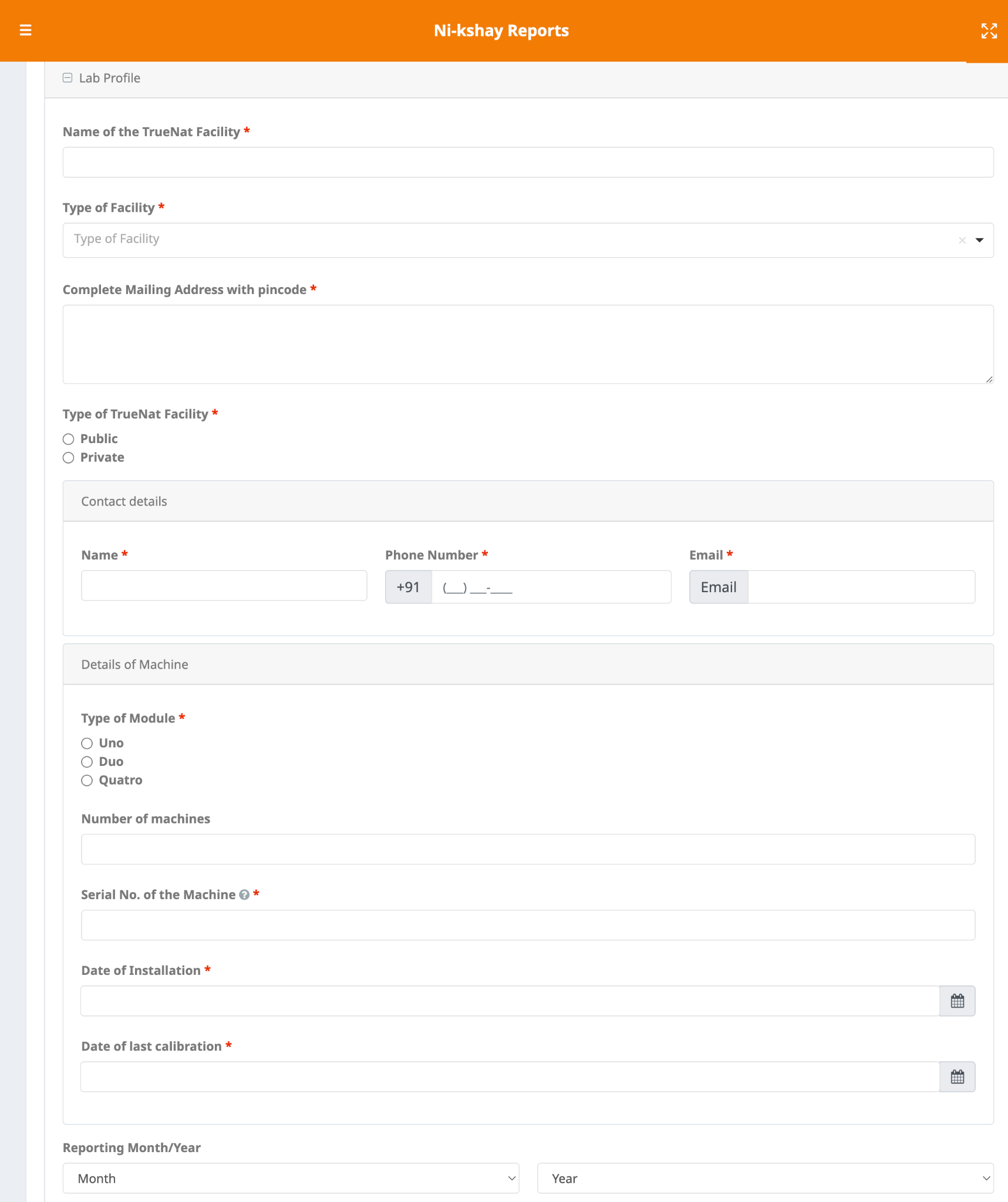 The TrueNat form should be filled for each machine.
The number of TruNat machines in a facility is a non mandatory field.
Only one serial number should be filled in one form.
3.b Work Load section
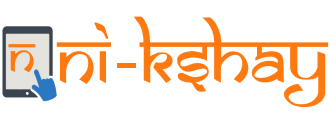 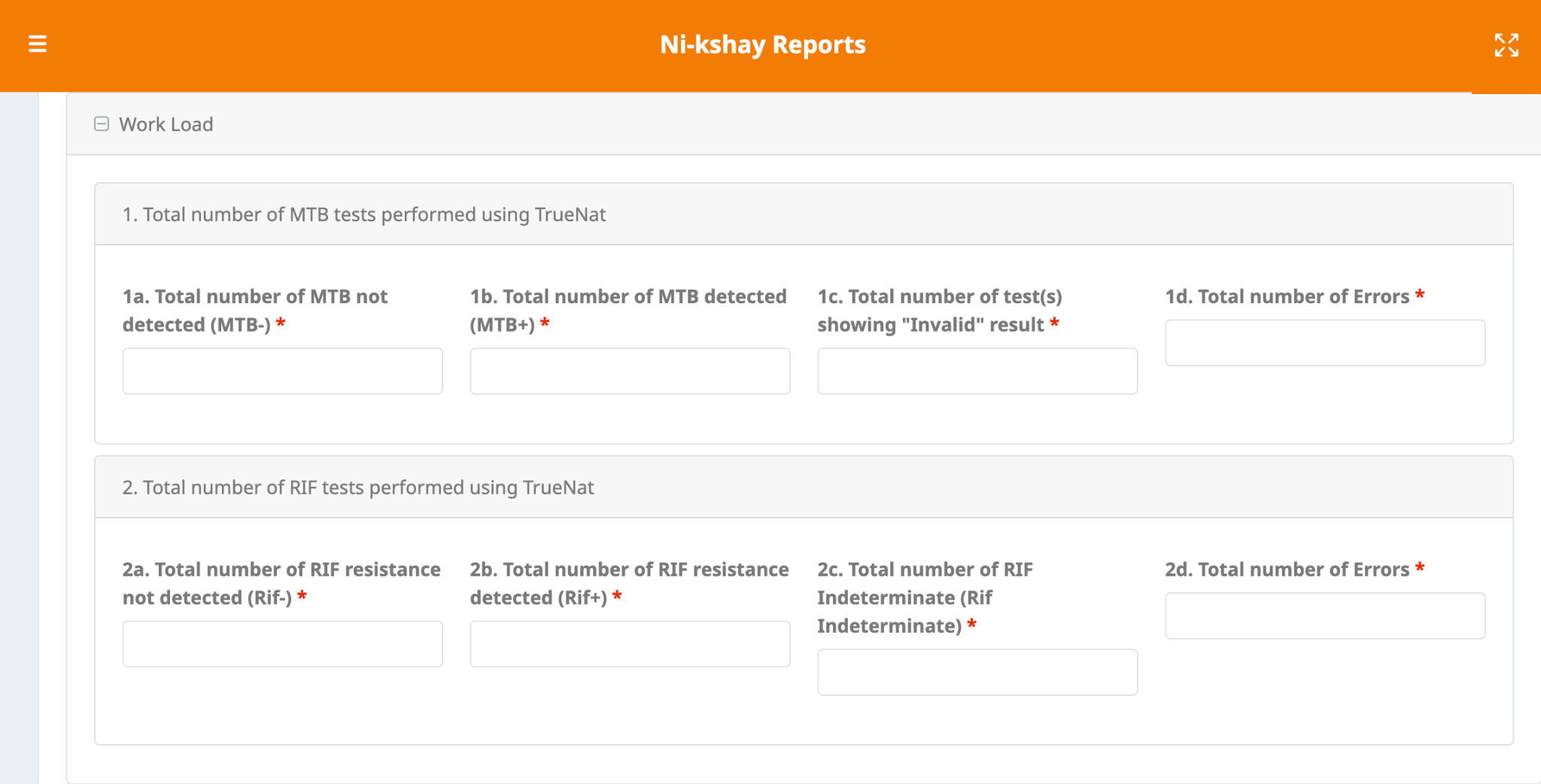 3.c Referral from Public and Private sectors
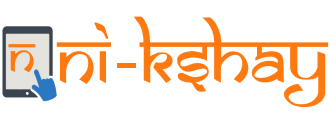 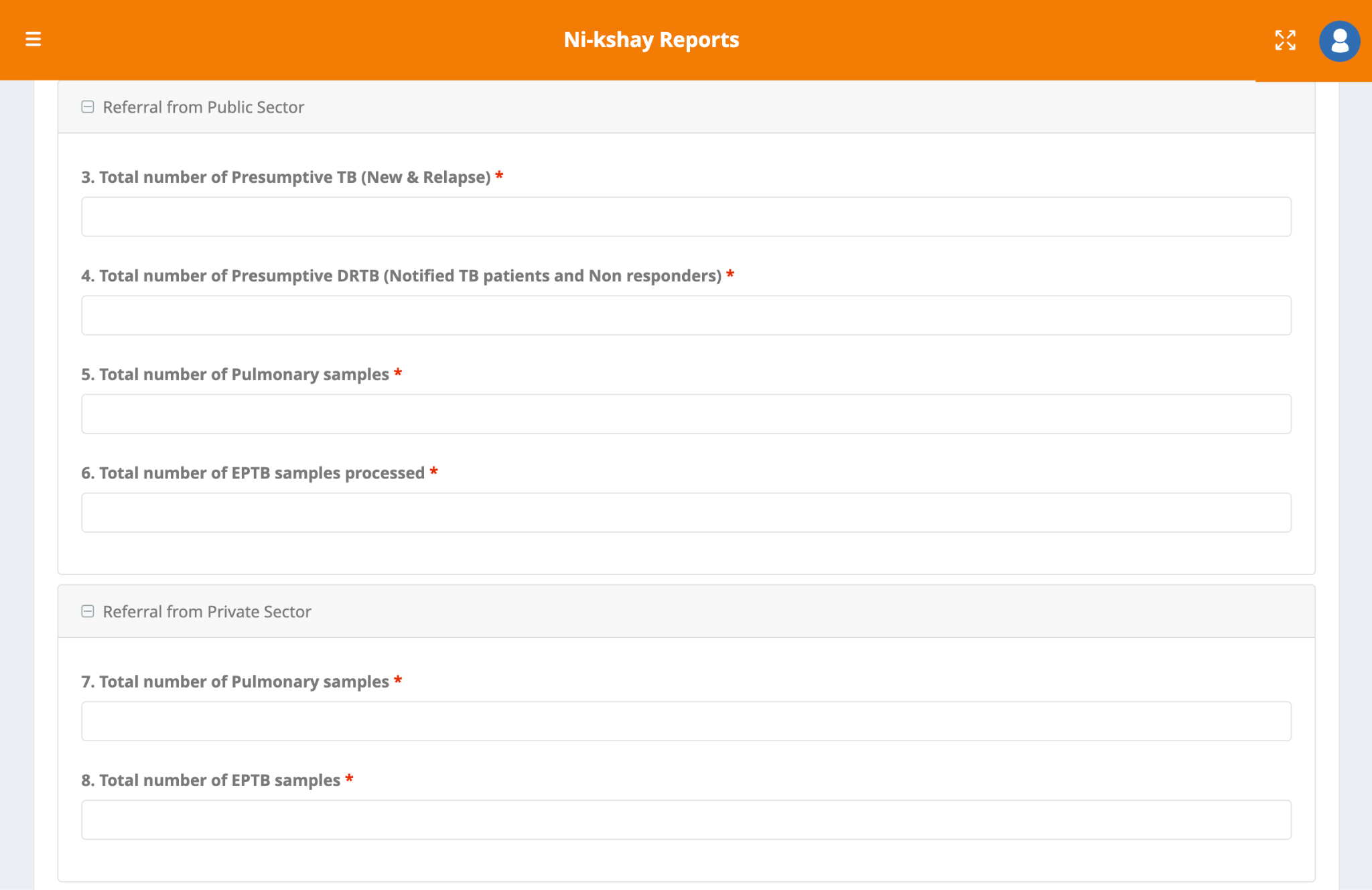 3.d Patient Stratification - Presumptive TB section
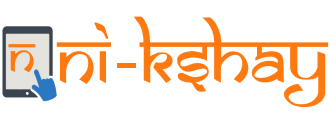 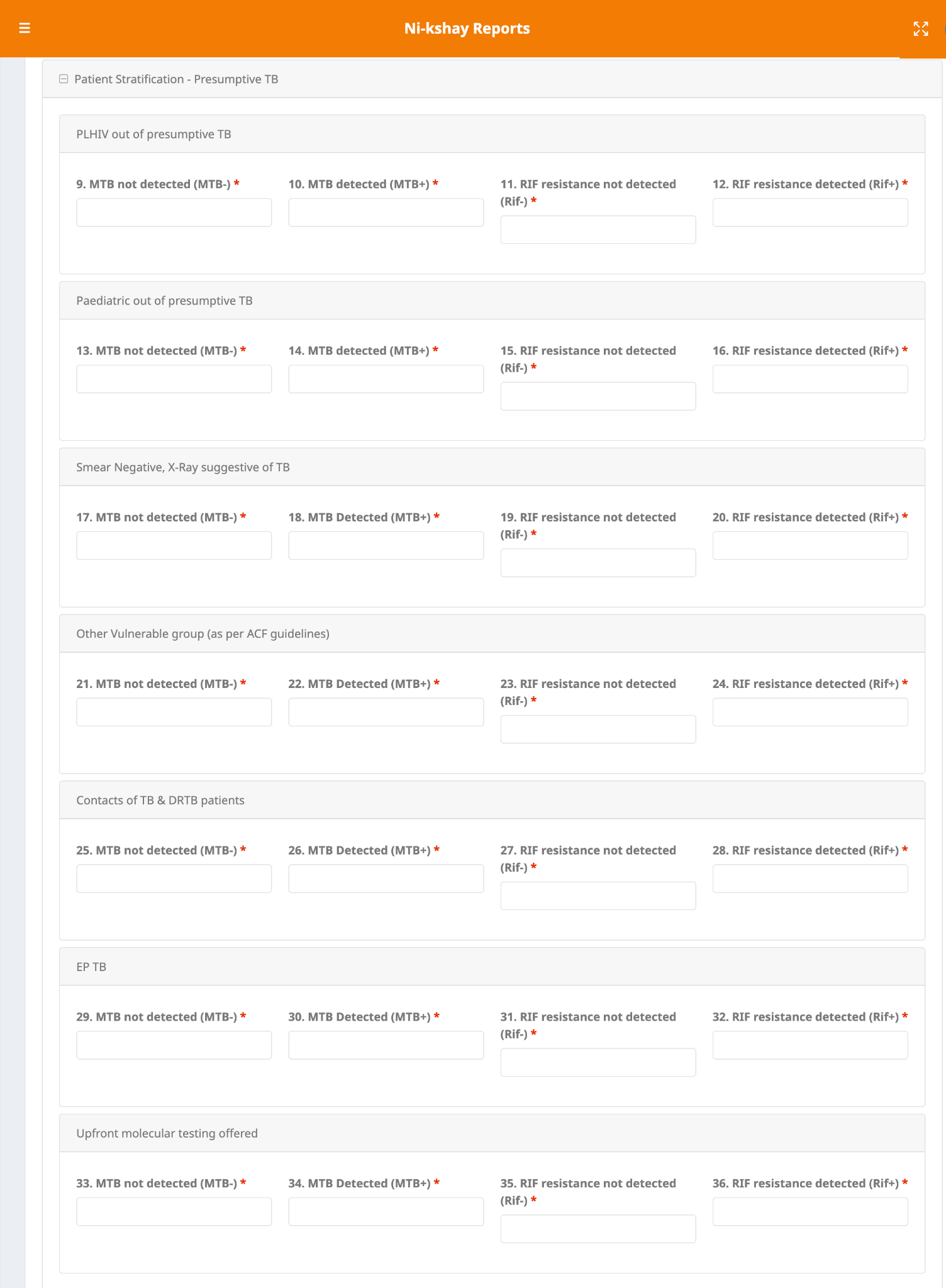 3.e Patient Stratification - Presumptive TB section
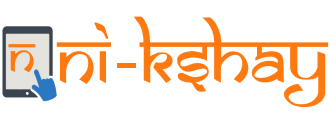 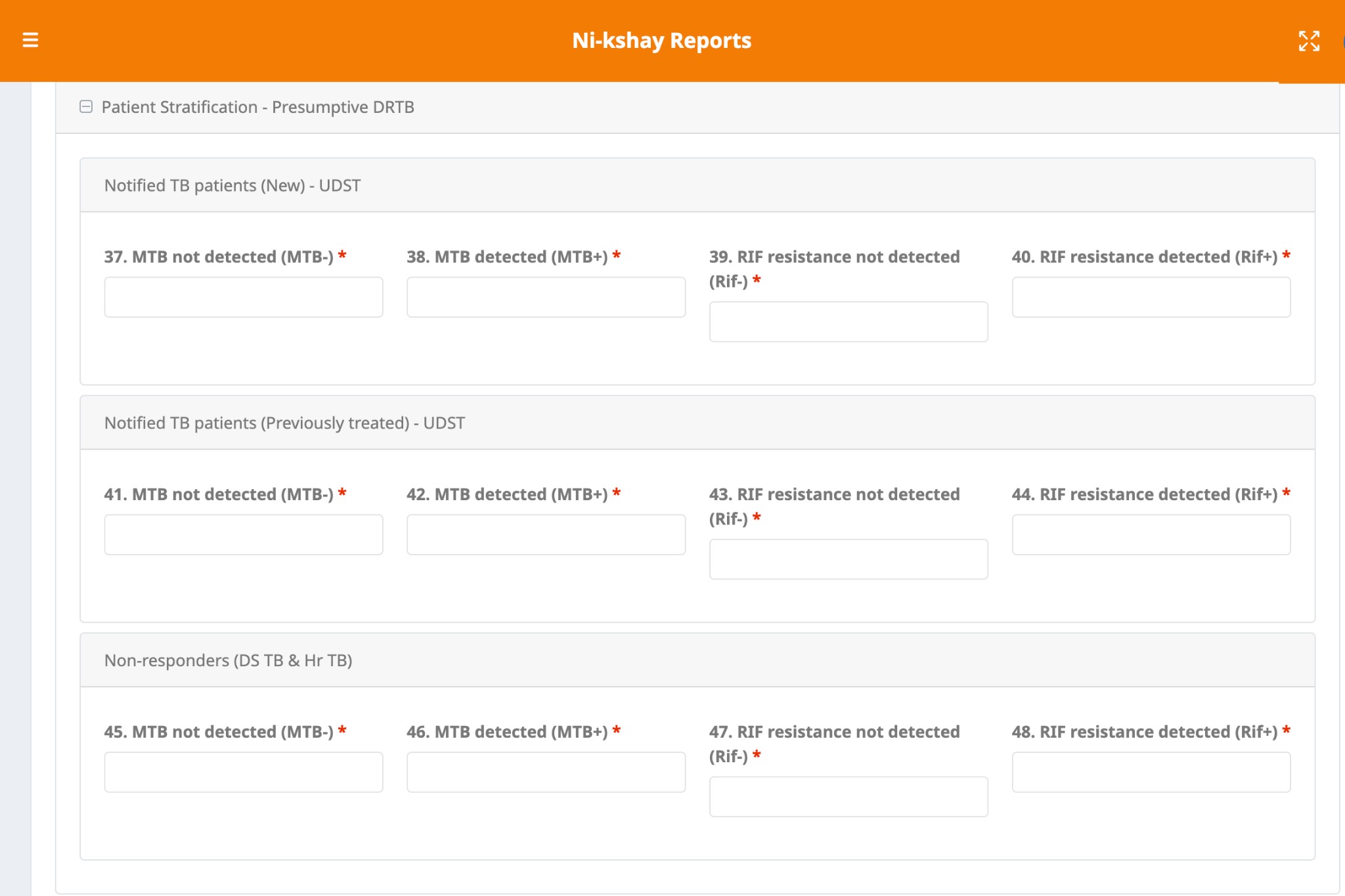 3.f Patient Stratification - Private Sector
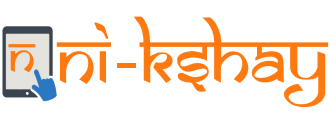 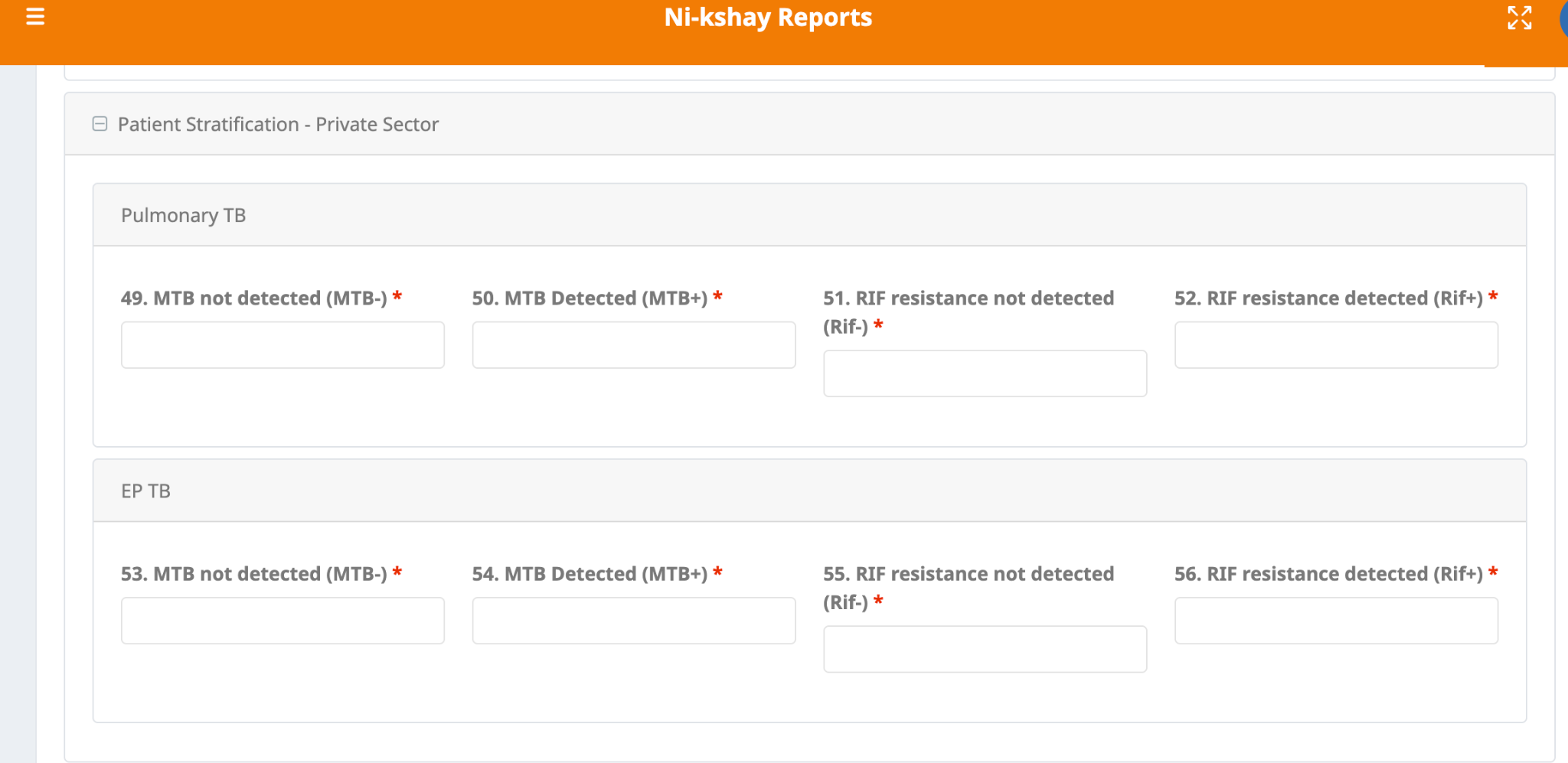 3.g Others and Remarks sections
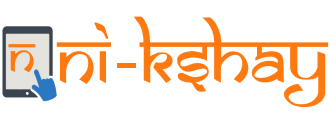 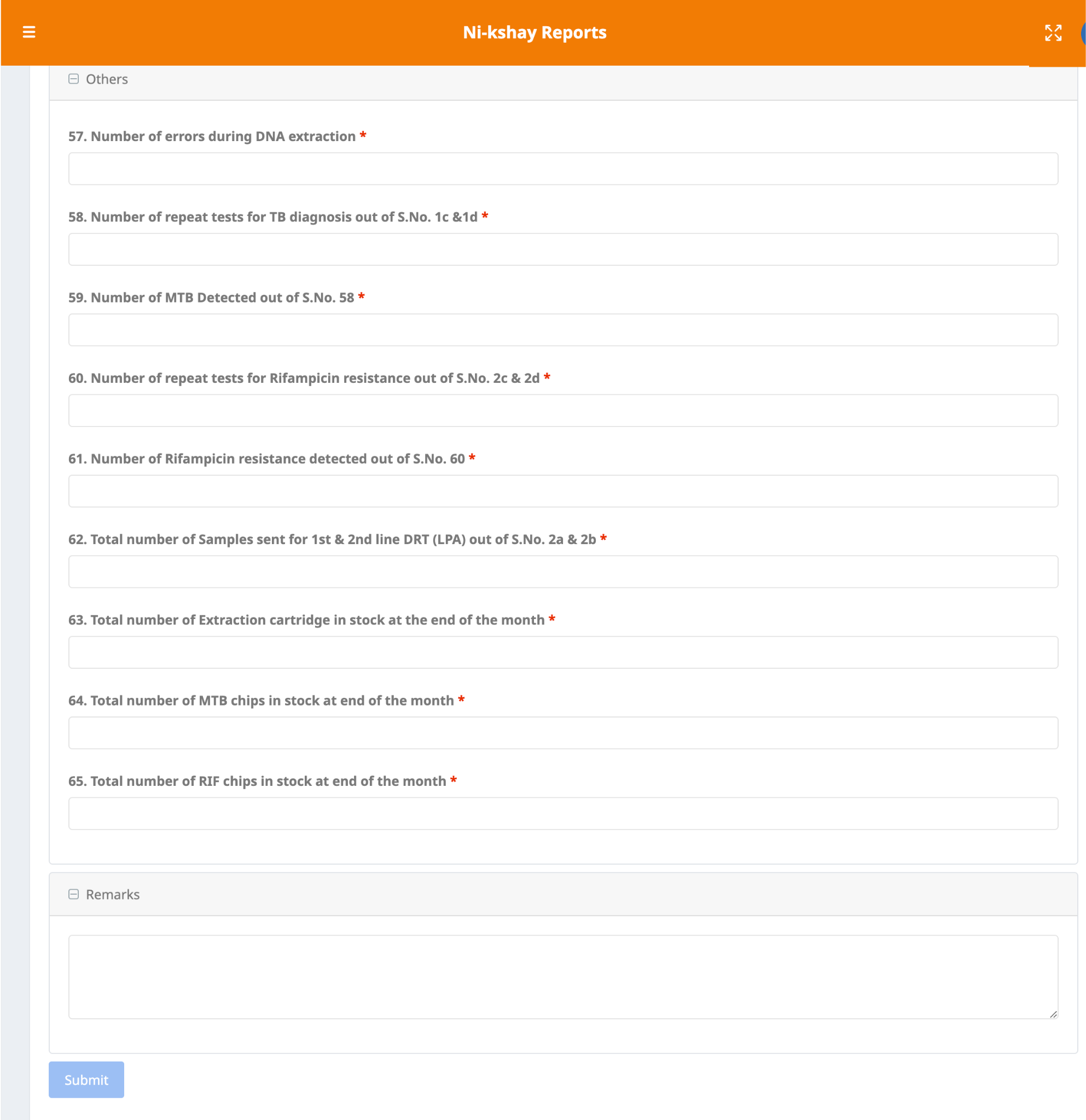 Monthly Lab Report in Ni-kshay: App
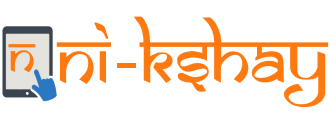 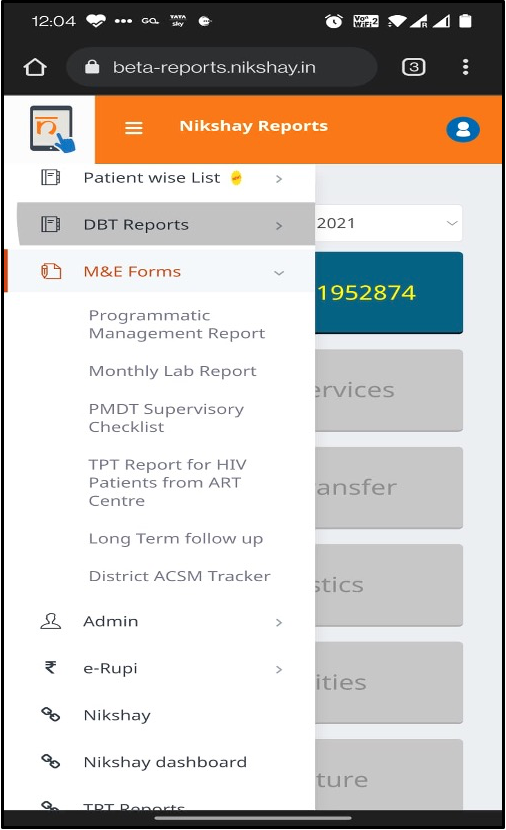 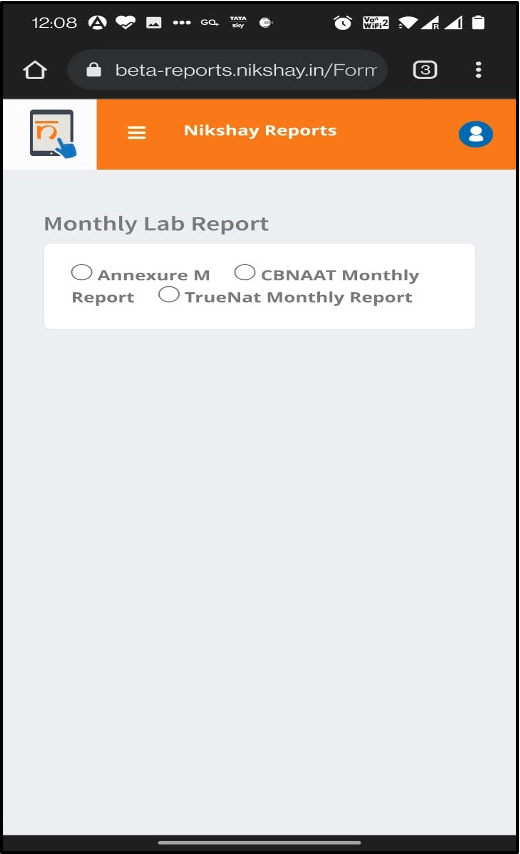 Monthly Lab Report: Annexure M: App
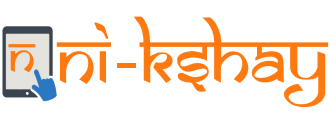 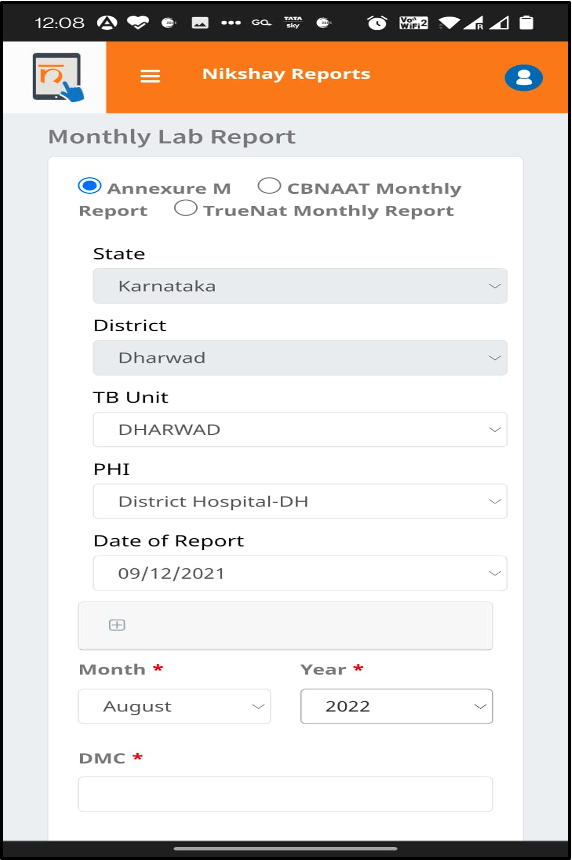 Monthly Lab Report-CBNAAT Monthly Report: App
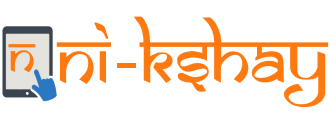 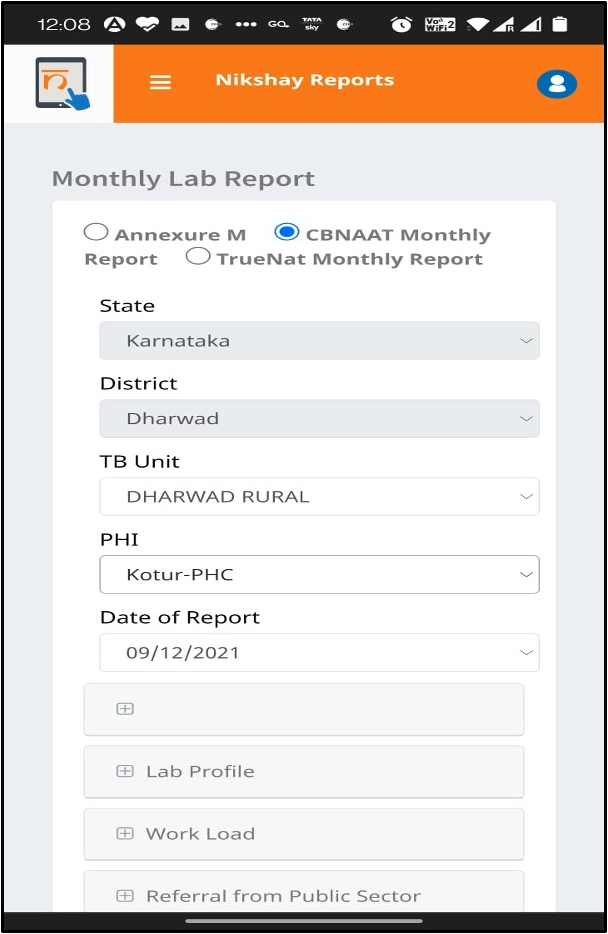 Monthly Lab Report-TruNat Monthly Report: App
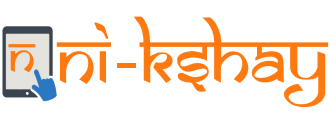 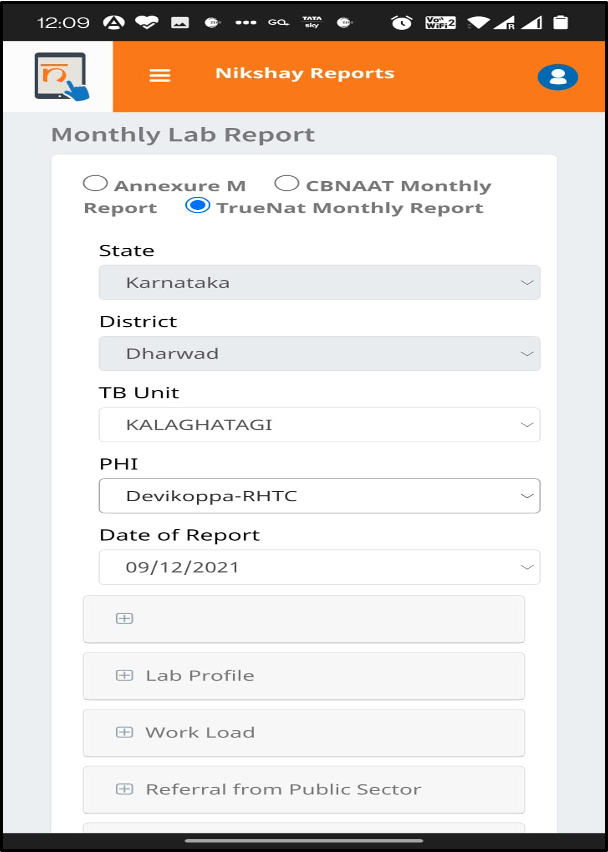 Monthly Lab Report for Annexure M
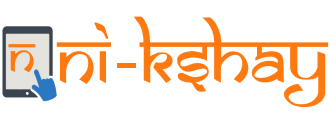 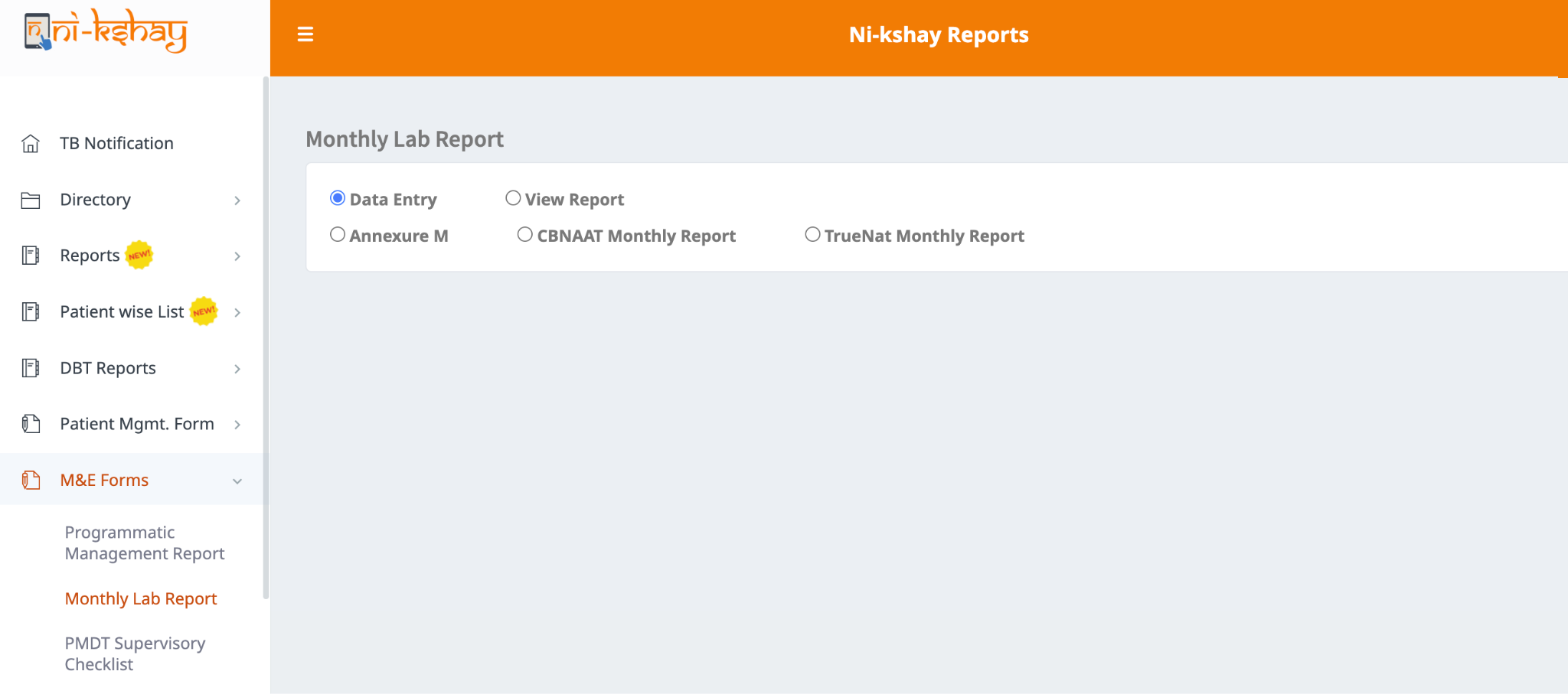 Monthly Lab Report for Annexure M
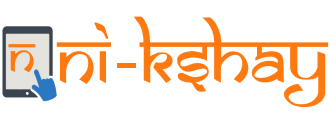 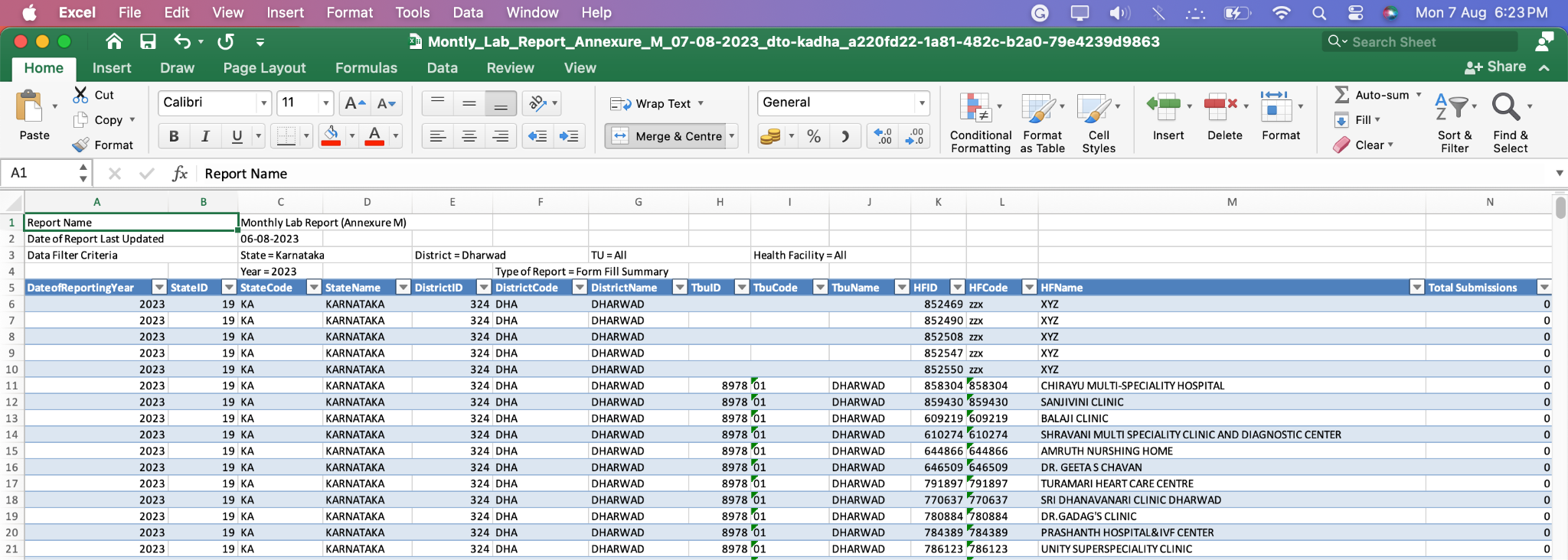 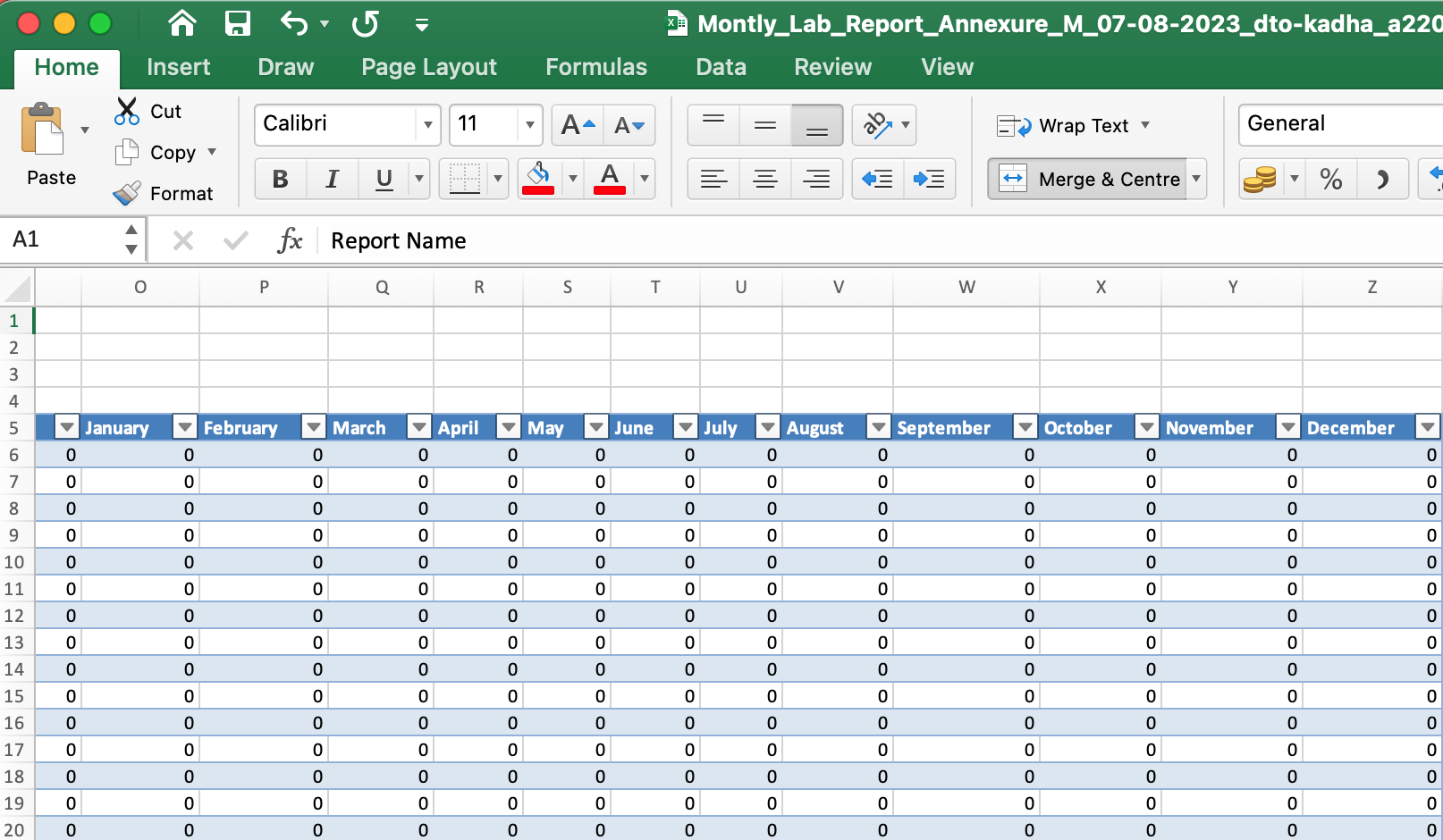 Monthly Lab Report for CBNAAT Monthly Reporting
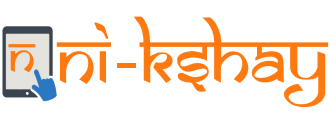 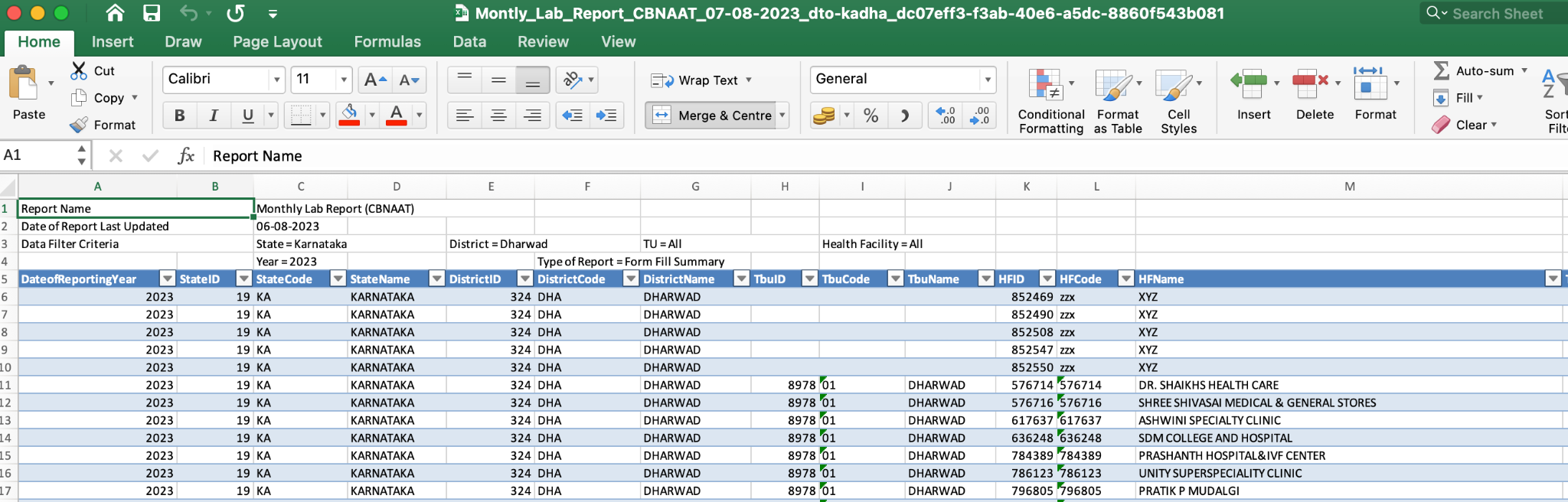 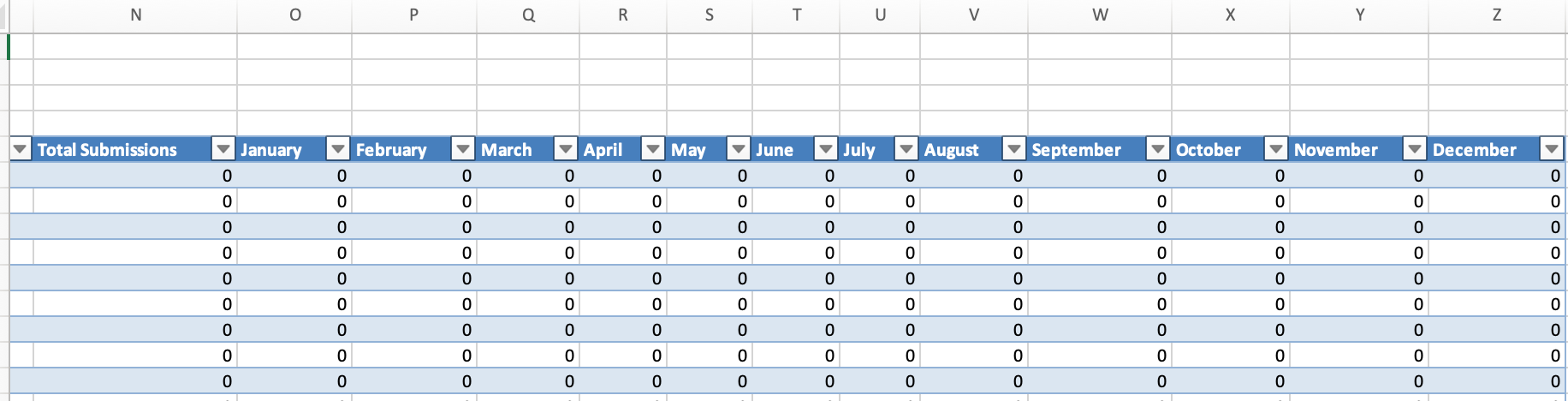 Monthly Lab Report for TruNat Monthly Reporting
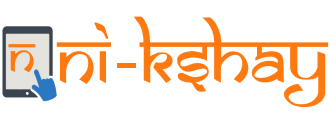 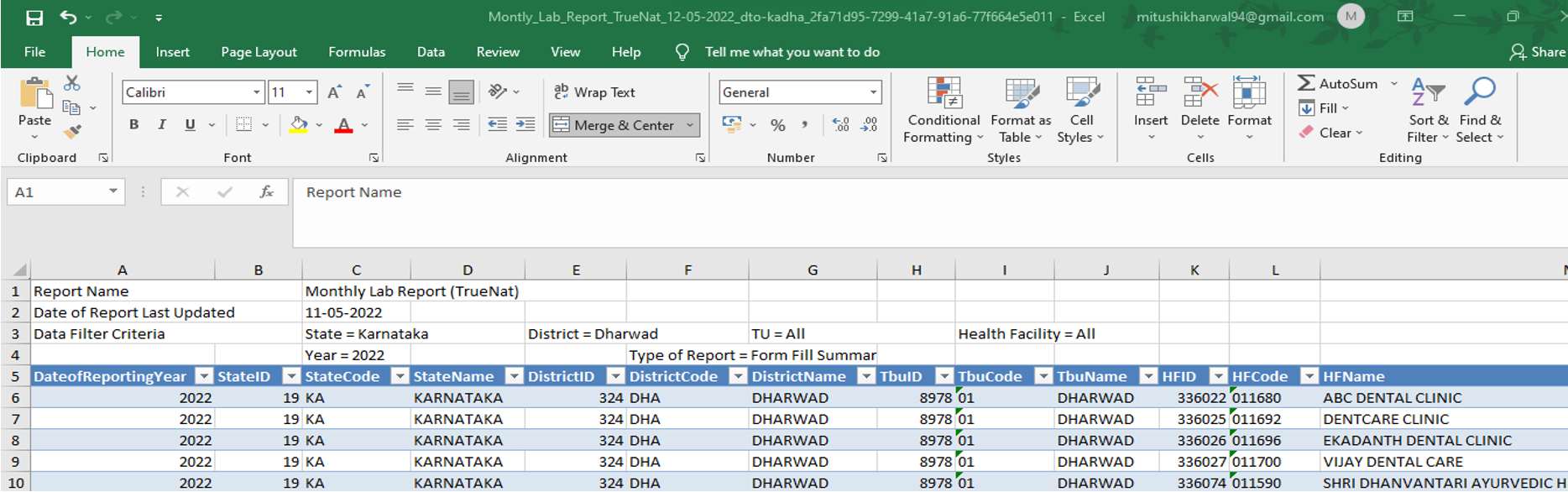 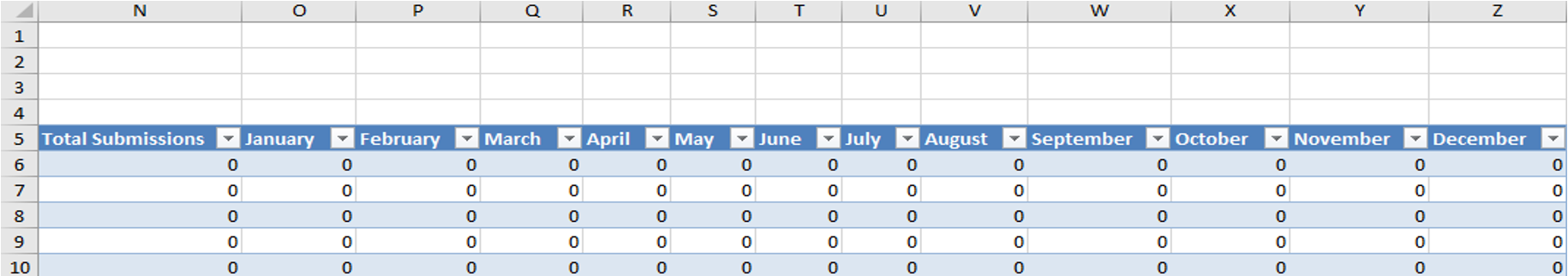 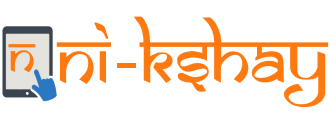 THANK YOU